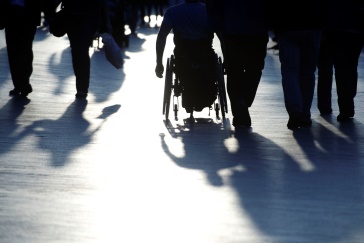 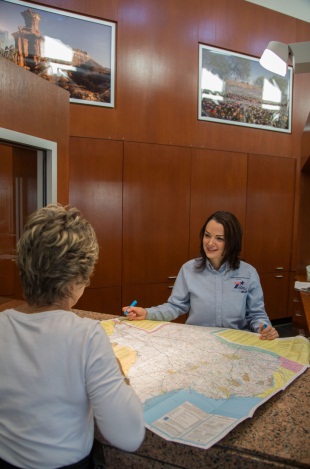 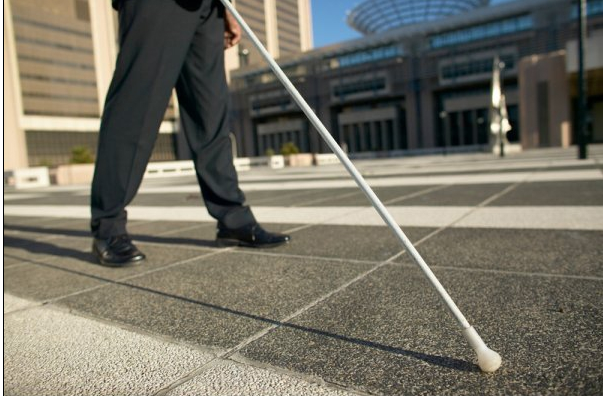 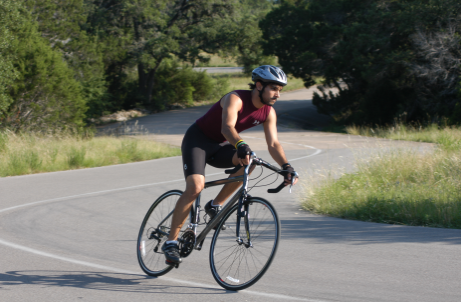 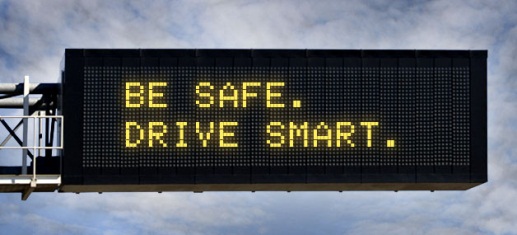 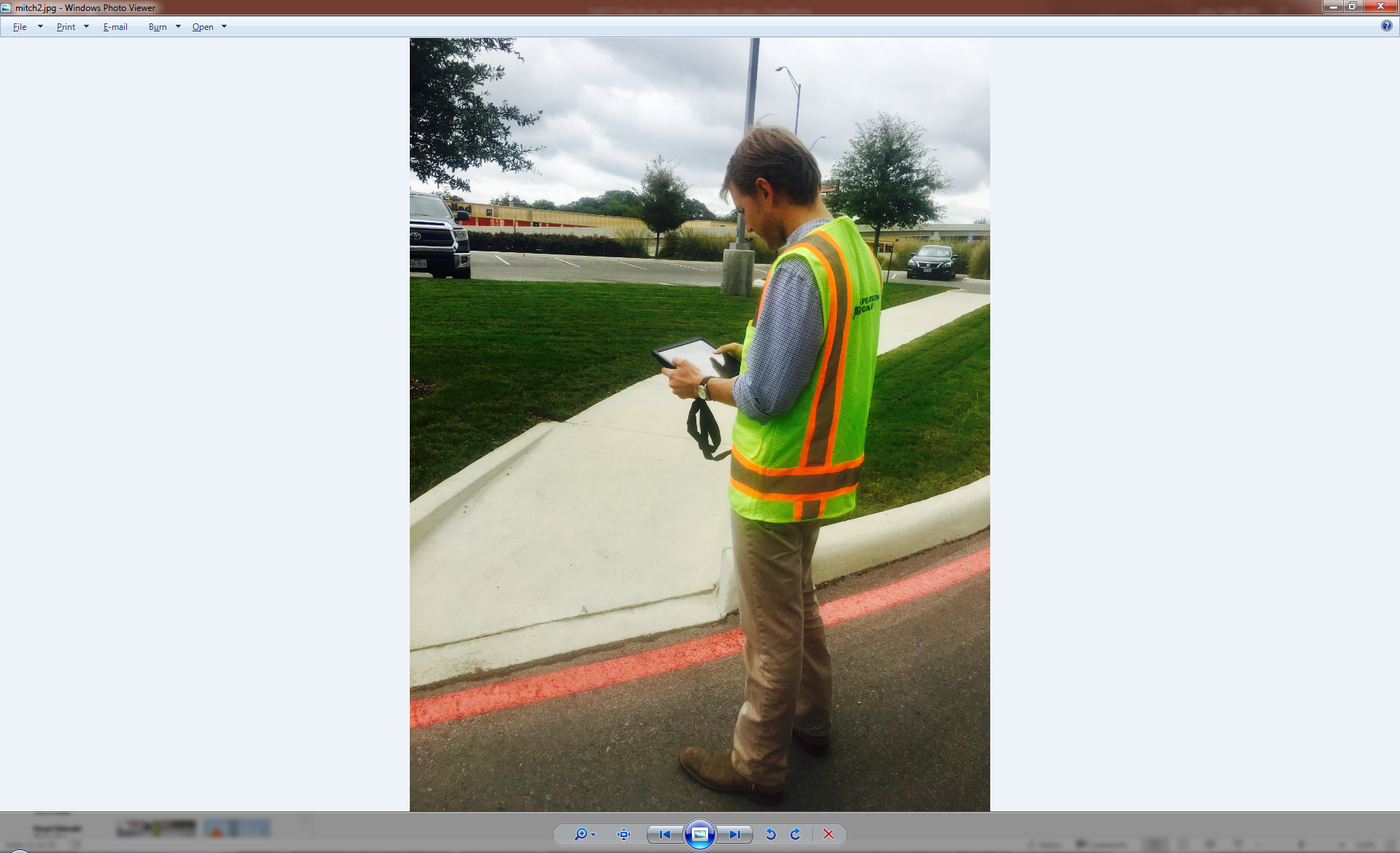 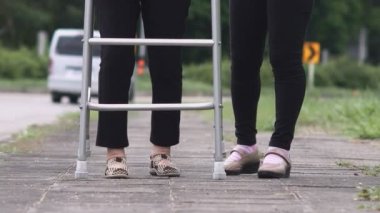 Txdot comprehensive accessibility programdistrict engagement – El PAso
Improving Accessibility in Public Rights of Way
Winter 2023
The State’s Commitment to Accessibility
Agenda
Goals, Introductions, Background
Safety Moment
Overview of TCAP and Transition Plan
What is TCAP and Phases
Purpose of Engagement
TCAP Web Interface Review
Project Tracking and Development
District Workflows
Points of District Contact
Next Steps
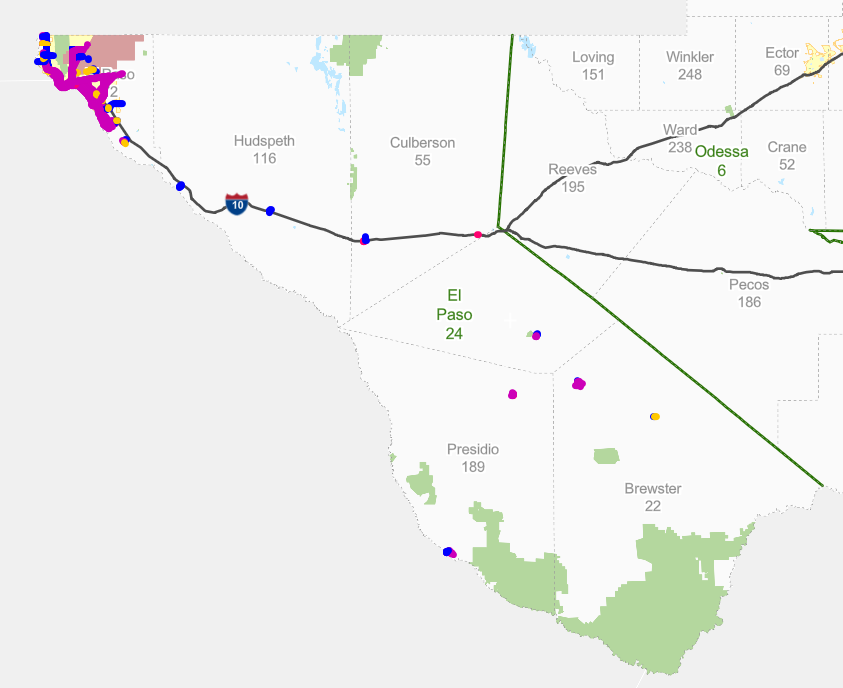 Mapping of Corridor Scoring
2
The State’s Commitment to Accessibility
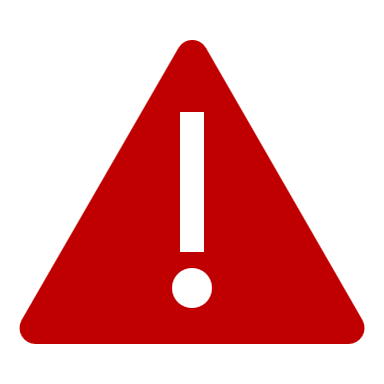 Safety Moment
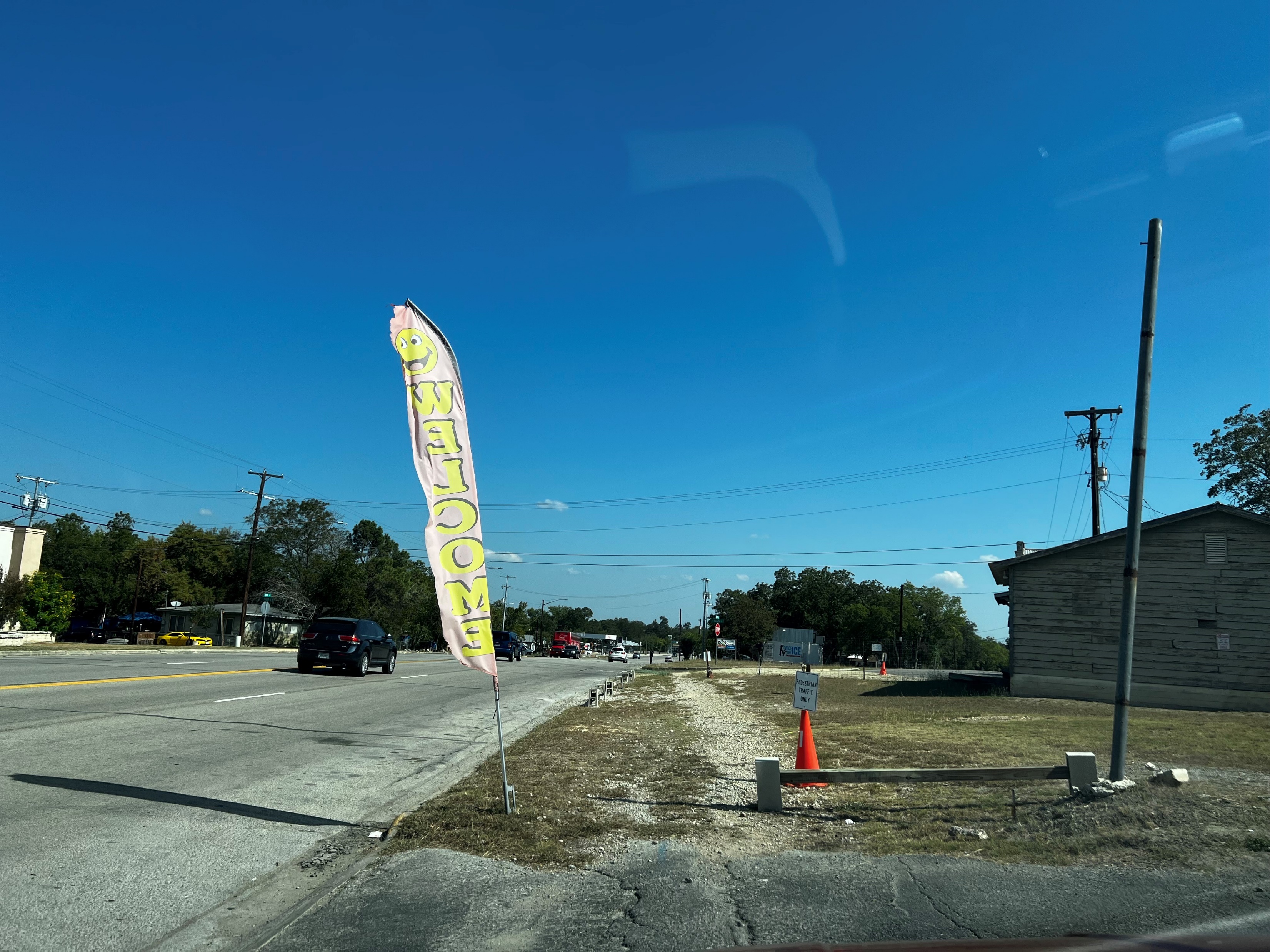 Connectivity is not just for vehicles
3
The State’s Commitment to Accessibility
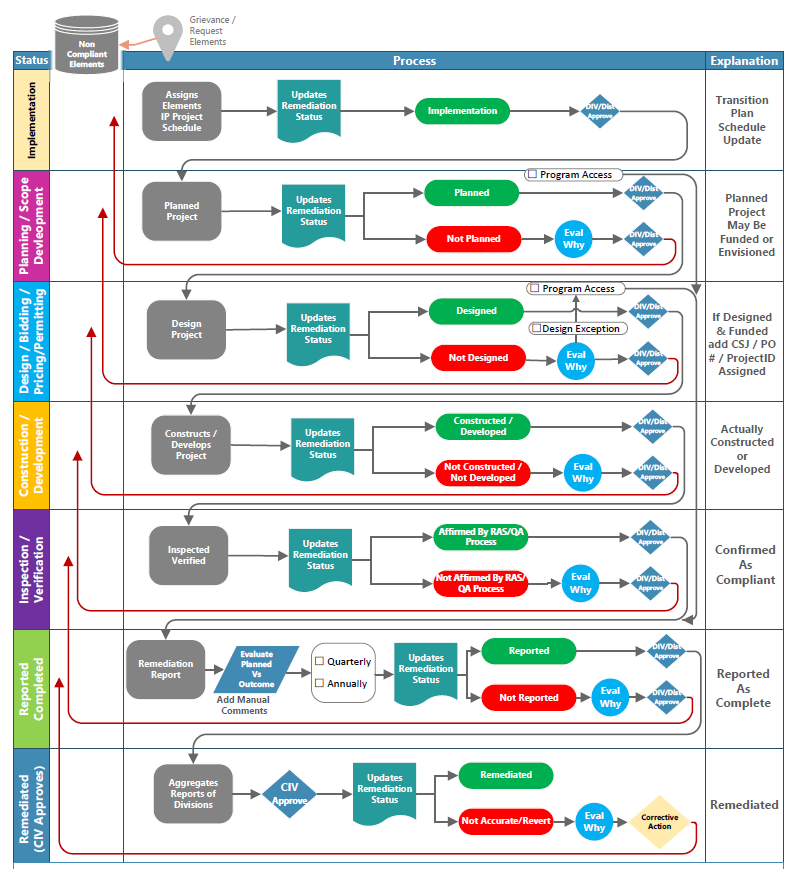 TCAP Workflows
Project Development
Planning
Design / Letting
Construction
Inspection

User Credentials
View Only
Project Creator / Planner
Approval

Project Closeout
Verification and Acceptance
CIV Reporting
Project Duration
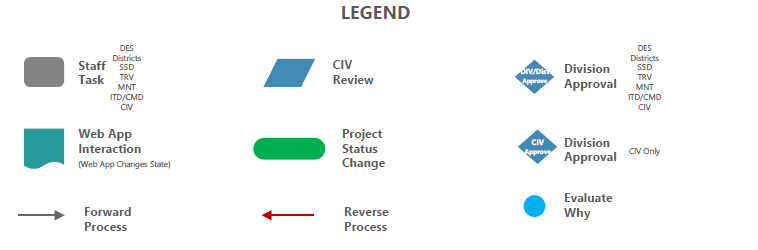 4
The State’s Commitment to Accessibility
TCAP Workflows
TxDOTConnect Workflows
Project Development
Planning
Design / Letting
Construction
Inspection

User Credentials
View Only
Project Creator / Planner
Approval

Project Closeout
Verification and Acceptance
CIV Reporting
Implementation
Execute
Initiate
PD
Planning
Planning
Pre-Procurement
Procurement
Design
Ready to Let
PS&E
Construction
Construction
Inspection
Closed
Remediation
Project Duration
5
The State’s Commitment to Accessibility
TxDOT Comprehensive Accessibility Program (TCAP)

Geospatial inventory of all noncompliant pedestrian accessible elements contained within the Pedestrian Access Inventory database (PAI).

TCAP’s PAI comprises ADA assets within the public ROW and was completed in June 2021 and includes 100% collection of accessibility elements within the ROW
 
Additionally houses geospatial inventory of TxDOT owned or leased buildings and facilities identified as a localized point.

Creates a space for remediation tracking, project development, cost estimation creation, and reporting of ADA remediation workflows

System allows planners, designers, and maintenance personnel access to information to make informed decisions related to ADA deficiencies and program remediation work into their projects.

Formal name of the Web Application (WebApp or TCAP WebApp) which references an ArcGIS system housing the PAI data, facility data, notations of locations for grievances, and reporting.
Pedestrian
Access
Inventory
Buildings Facilities
6
The State’s Commitment to Accessibility
Pedestrian
Access
Inventory
ADA Liaisons
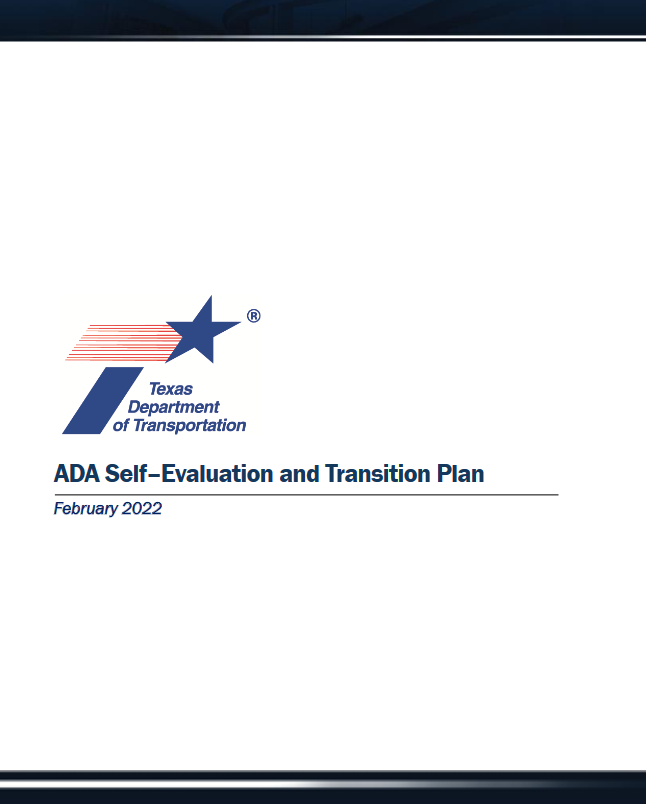 TCAP
Web Application
Policy Practice Services
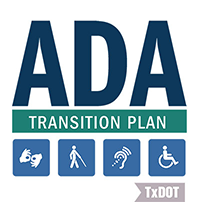 Buildings Facilities
7
The State’s Commitment to Accessibility
District Engagement Overview

Phase 1 – District support, capture changes from original inventory, create processes internally, plan projects, training

Phase 2 – Field analysis and verification, inspection oversight / training / best practices, additional inventory not included in TCAP

Phase 3 – Field design support services
Phase 1 Training Overview

101 TCAP Analysis and Planning
Audience: All project stakeholders responsible for scoping, limits, and estimation

102 TCAP Project Creation and Development
Audience: Staff responsible for review, design, planning, or tracking projects

103 TCAP Approvals and Reporting
Audience: Administrative delegates responsible for project acceptance and approval
8
The State’s Commitment to Accessibility
Today
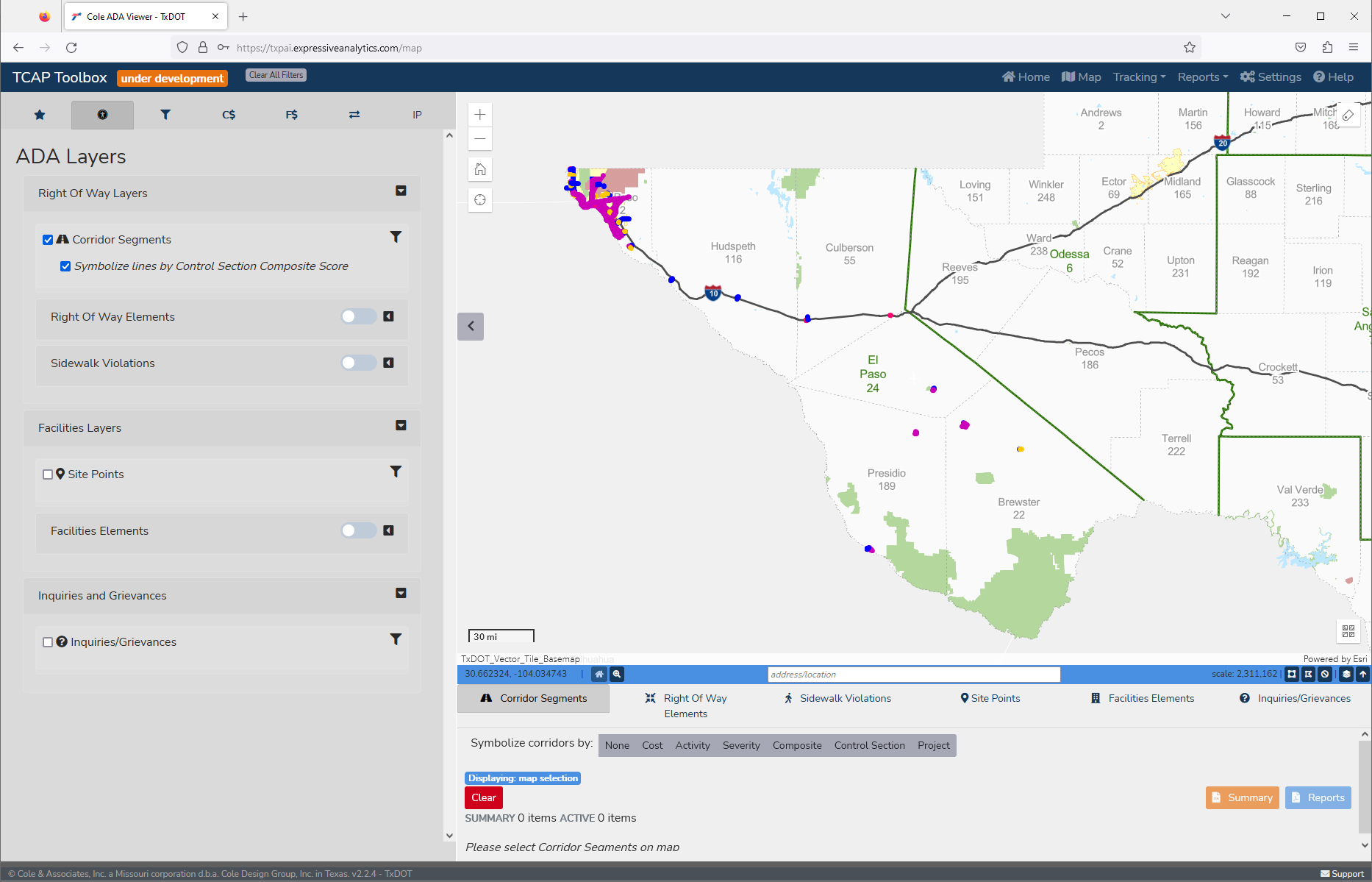 TCAP Web Application
9
The State’s Commitment to Accessibility
Data Collection Methodology
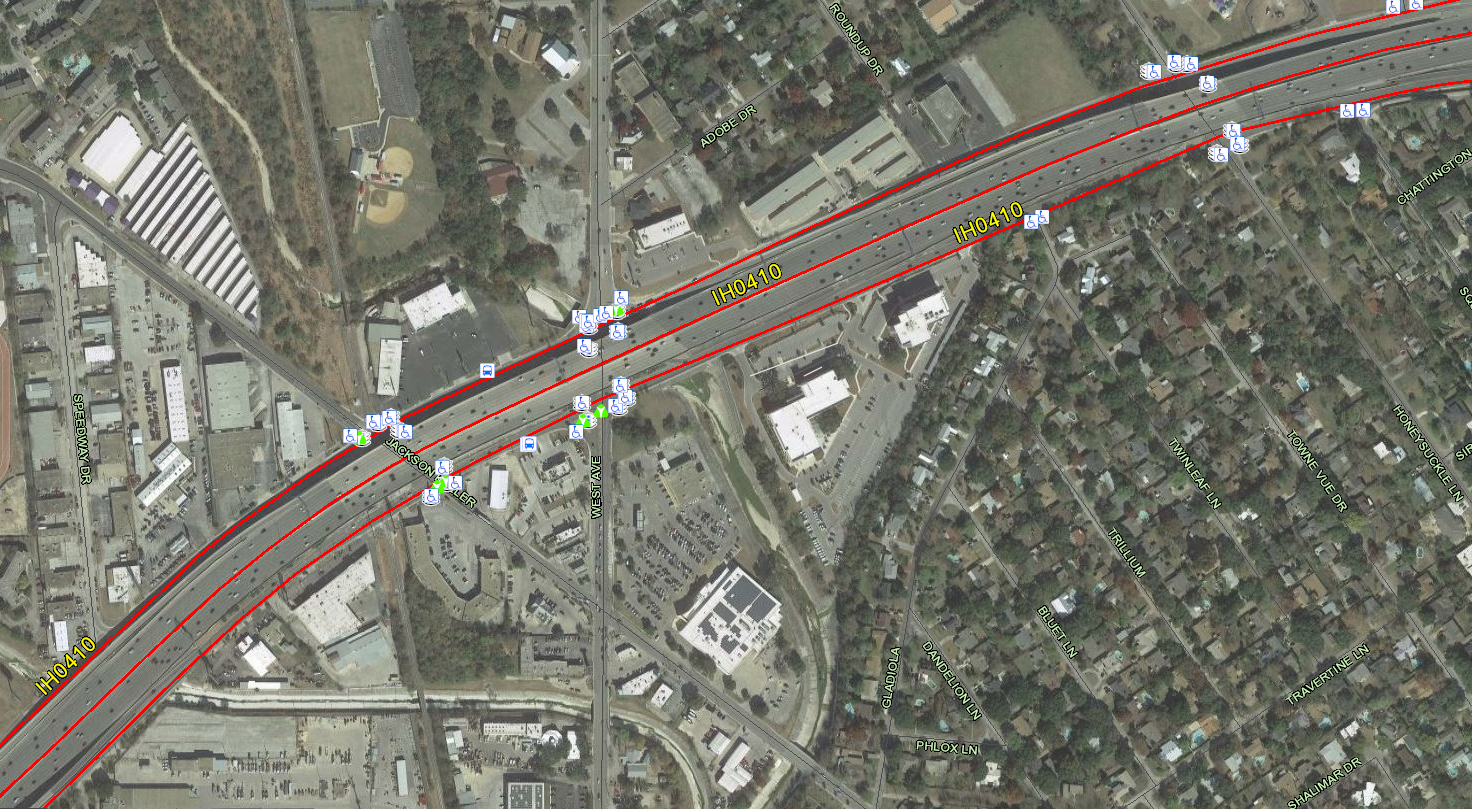 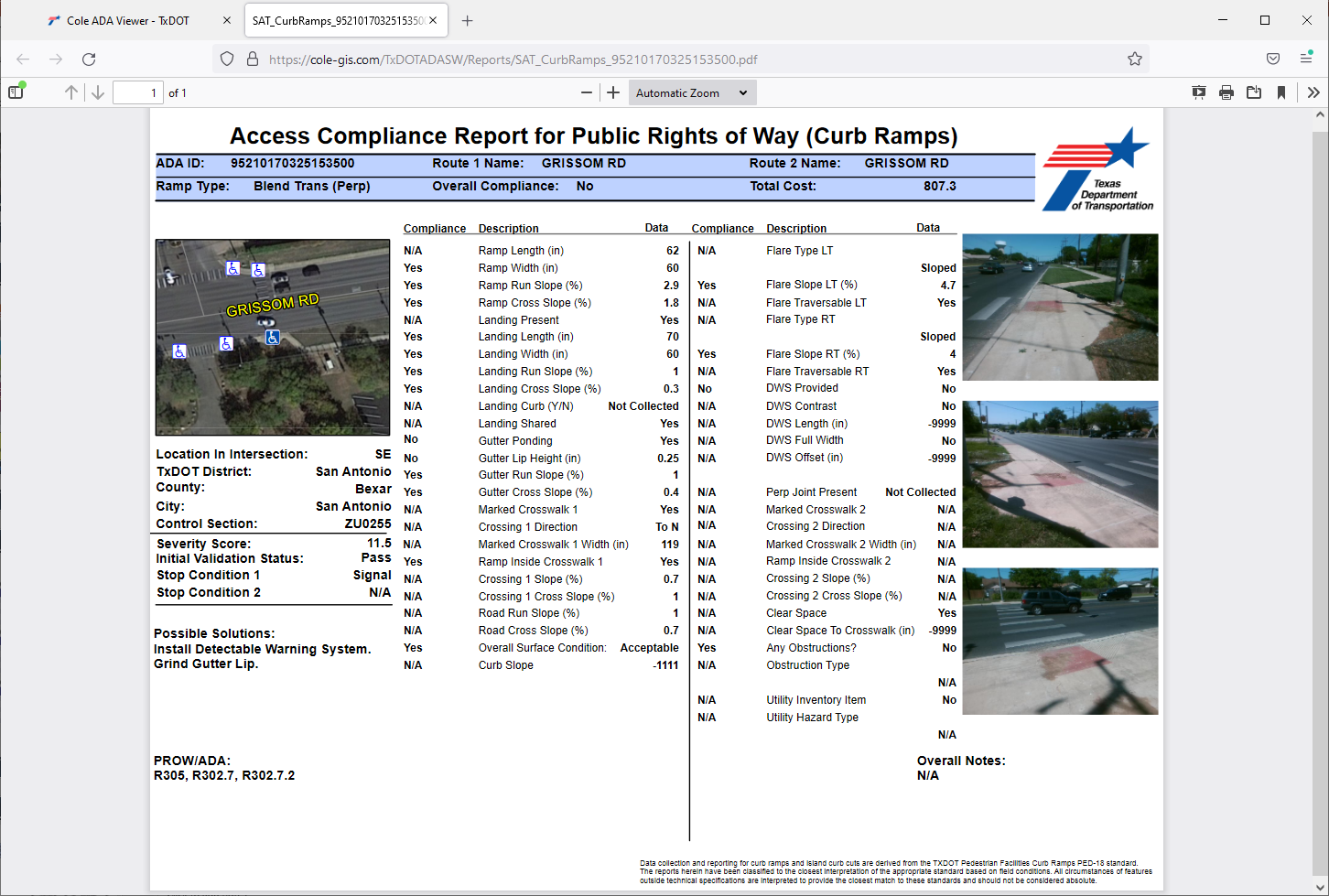 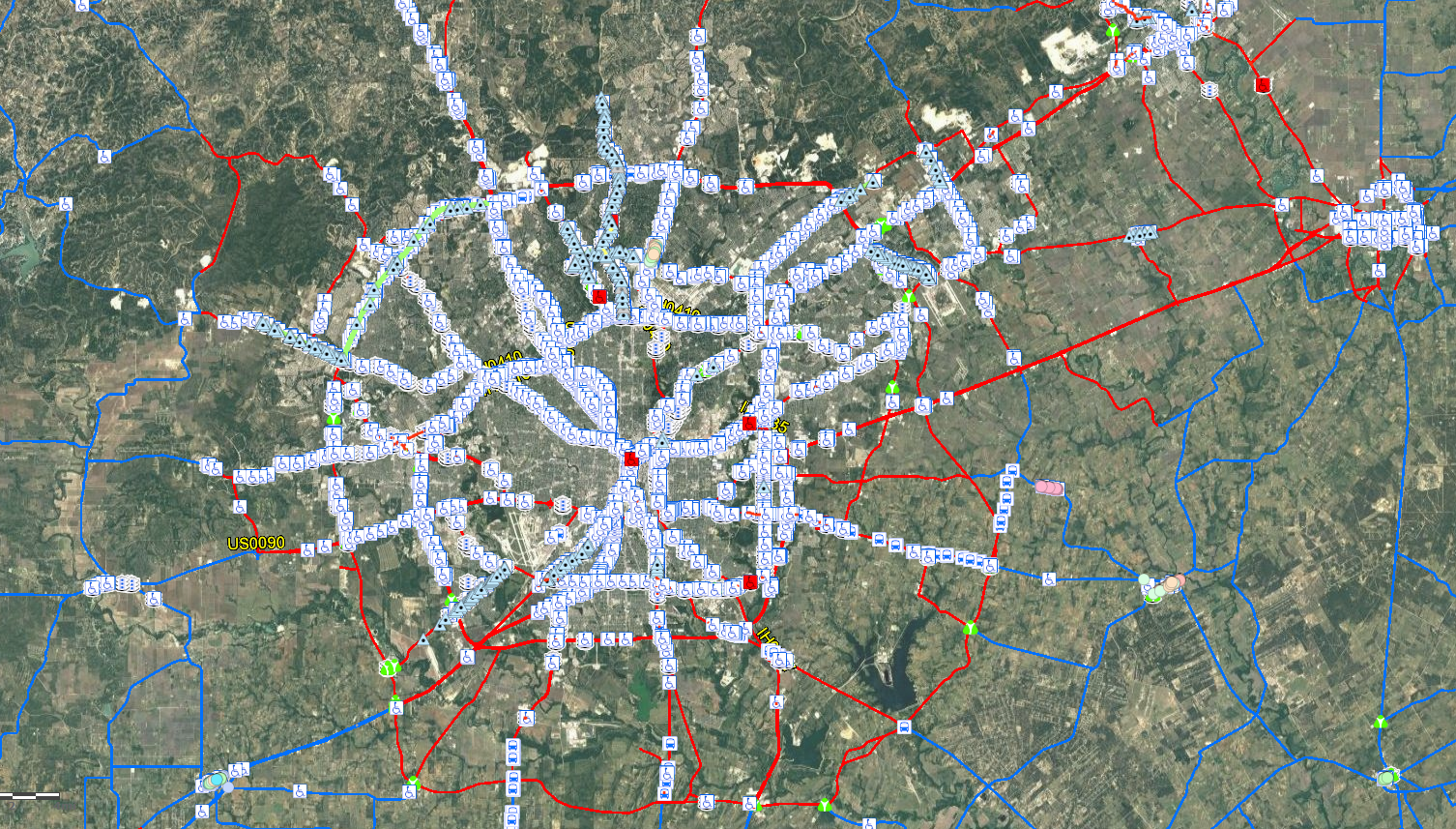 10
The State’s Commitment to Accessibility
Data Collection Methodology
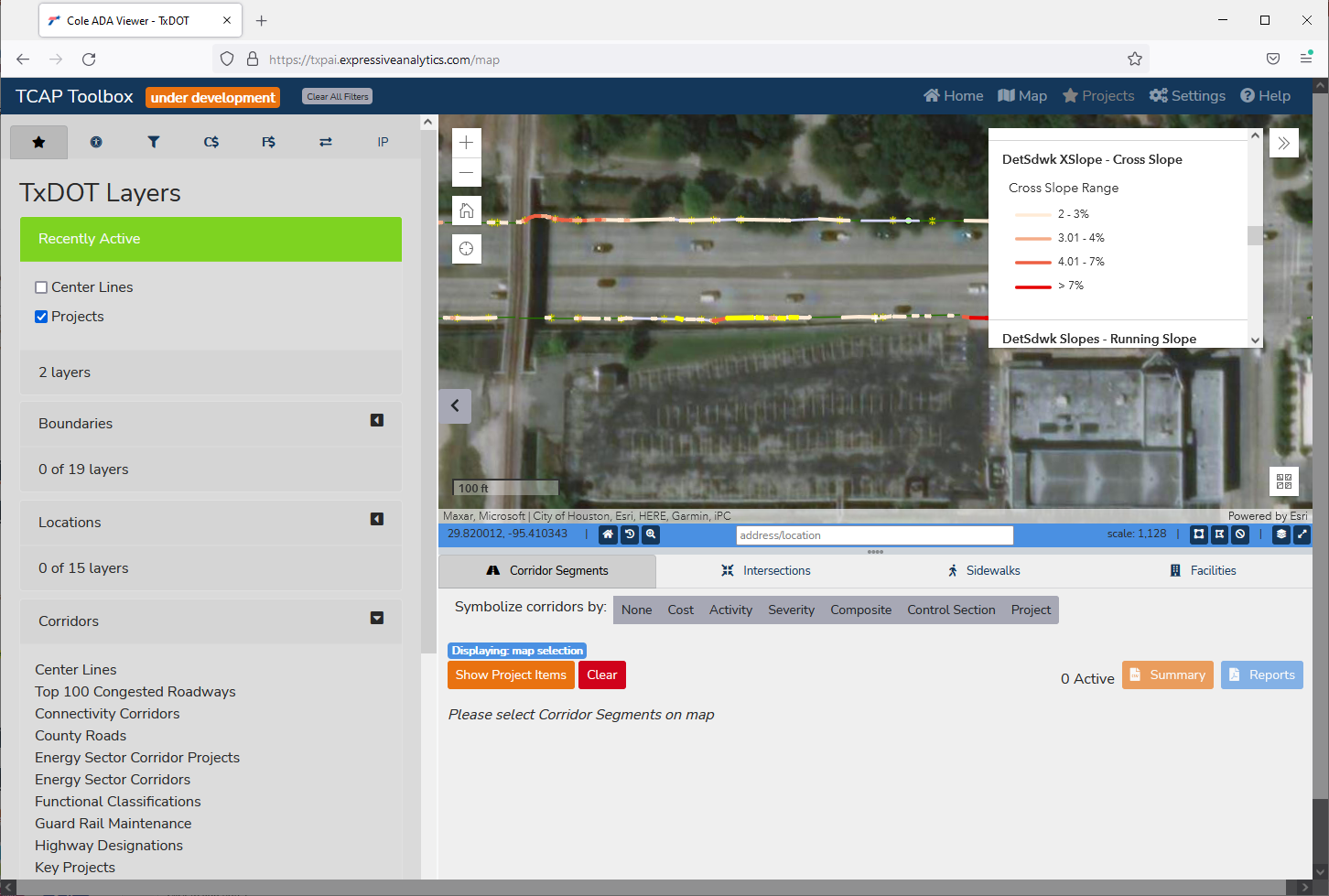 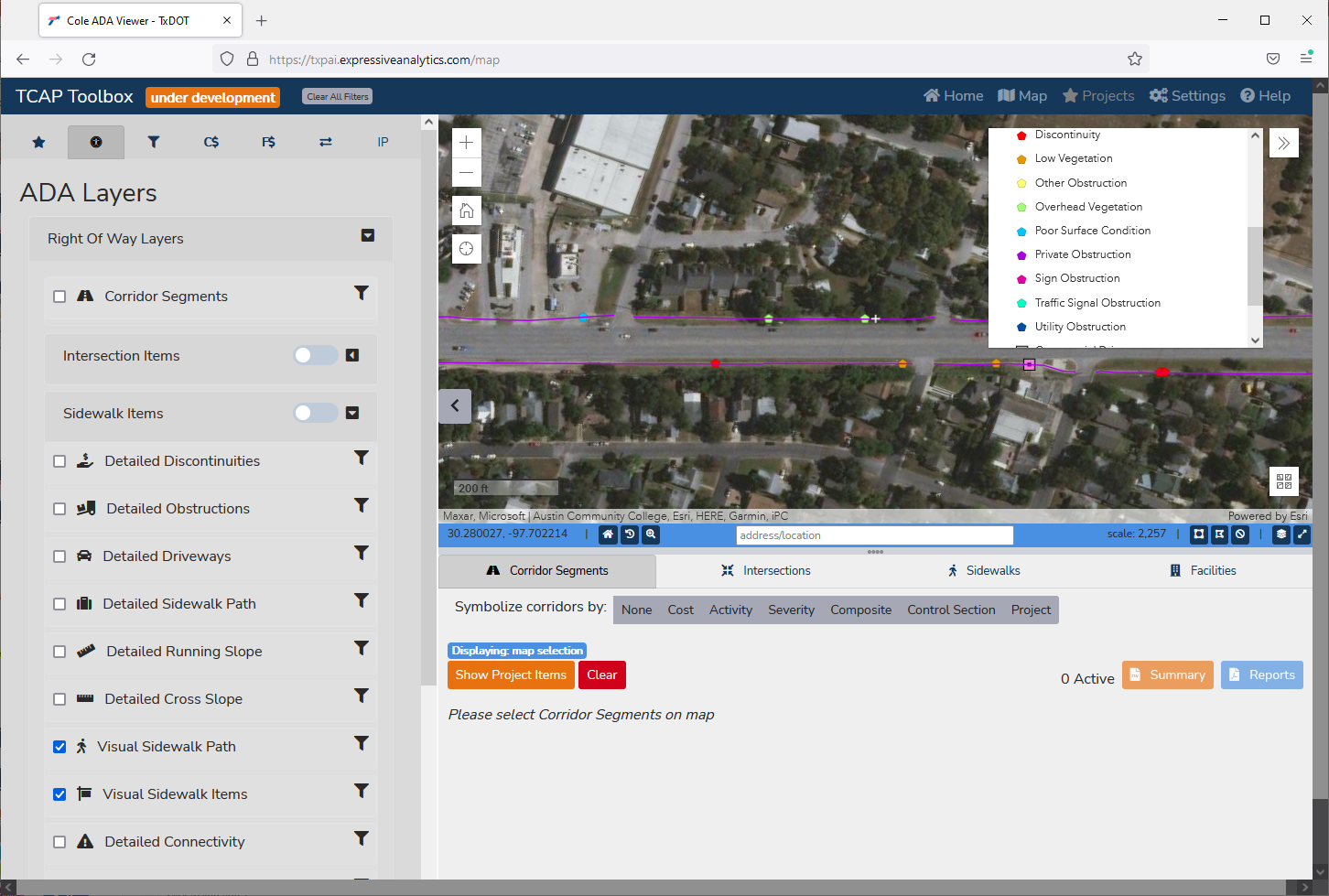 Visual Sidewalk Collection
Detailed Sidewalk Collection
11
The State’s Commitment to Accessibility
Facility Collection Methodology
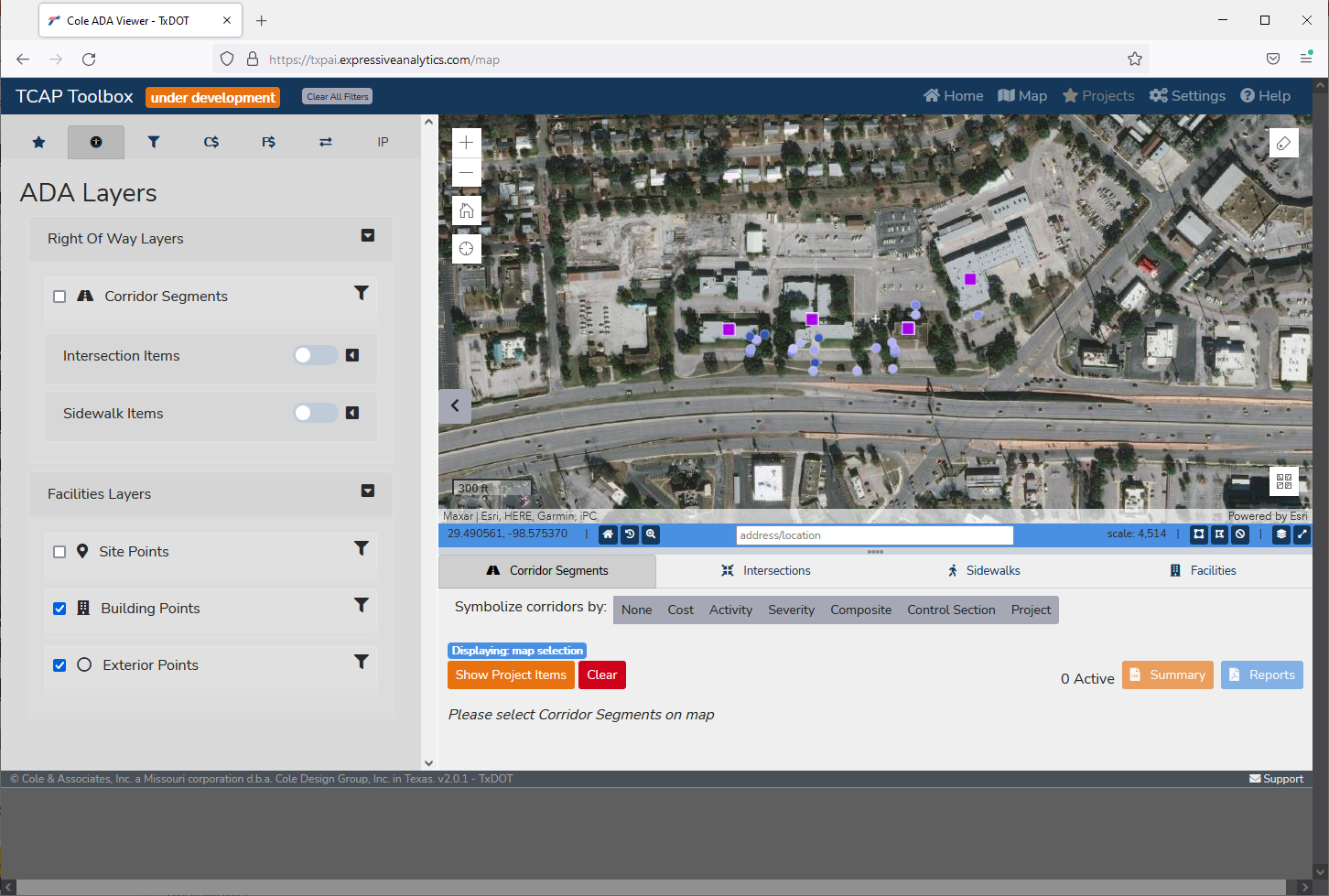 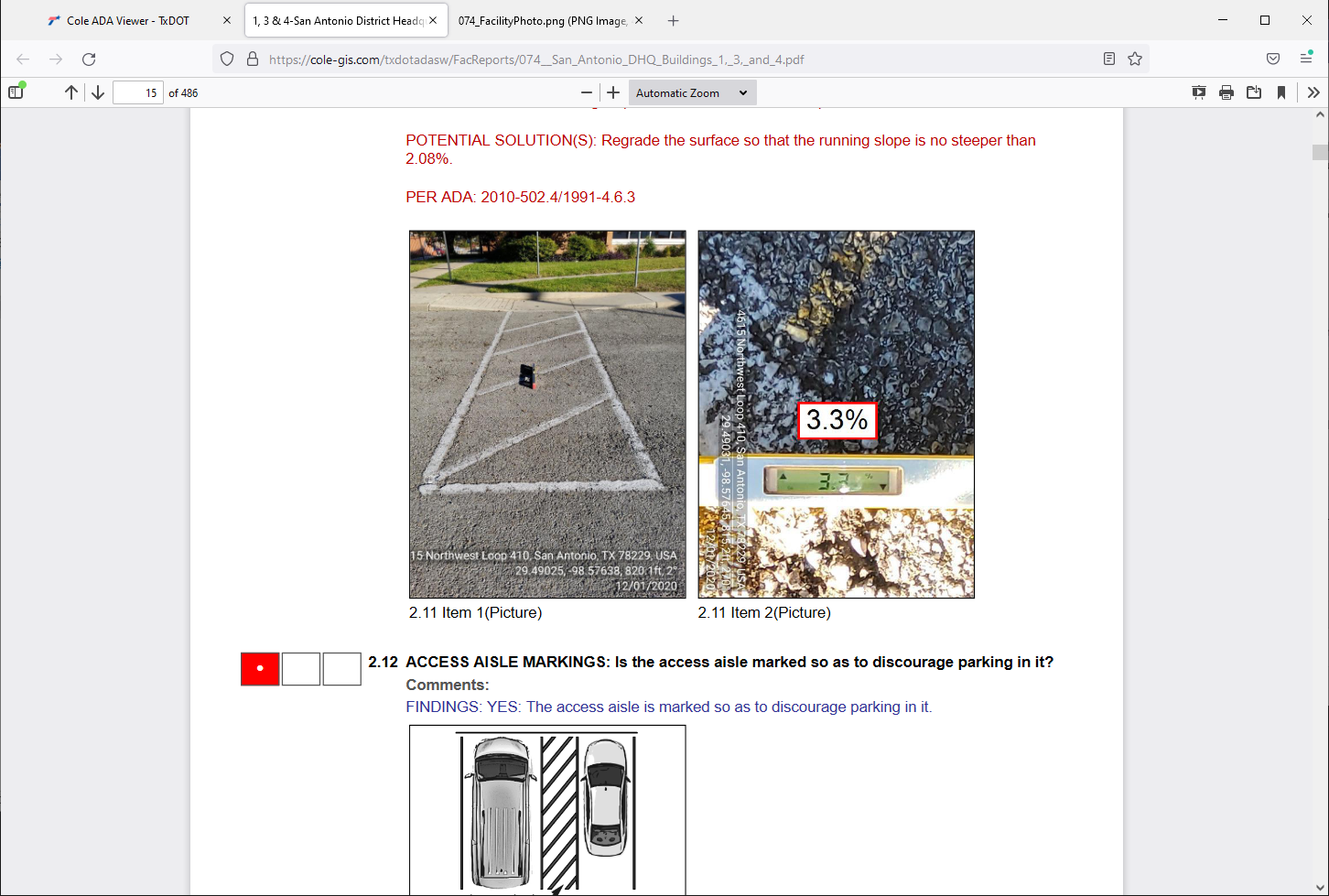 Facility Collection
Facility Report
12
The State’s Commitment to Accessibility
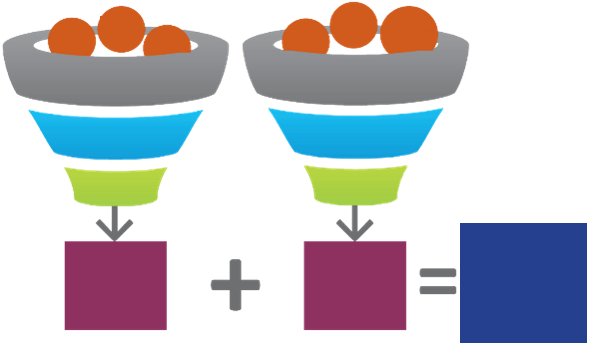 Bus Stops
Slope
Gov.
Bldgs.
Schools
Heaves
Obs.
Severity
Score
(#)
Activity
Score
(#)
Total Score
(#)
TCAP Scoring Matrix
A
B
C
D
F
13
The State’s Commitment to Accessibility
Statewide Overview
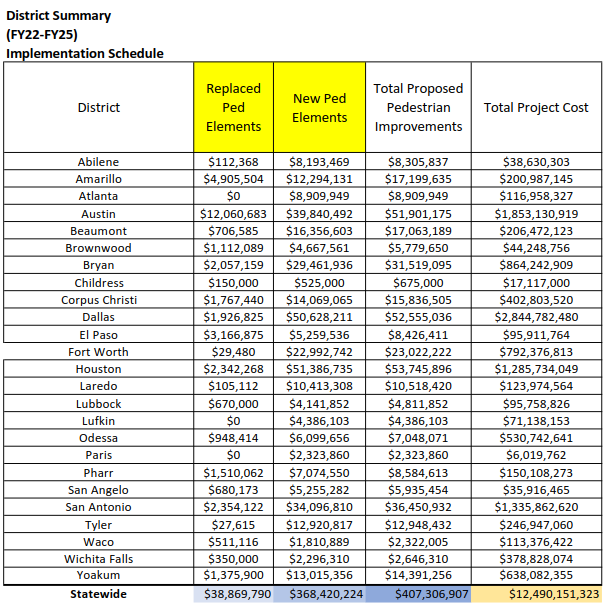 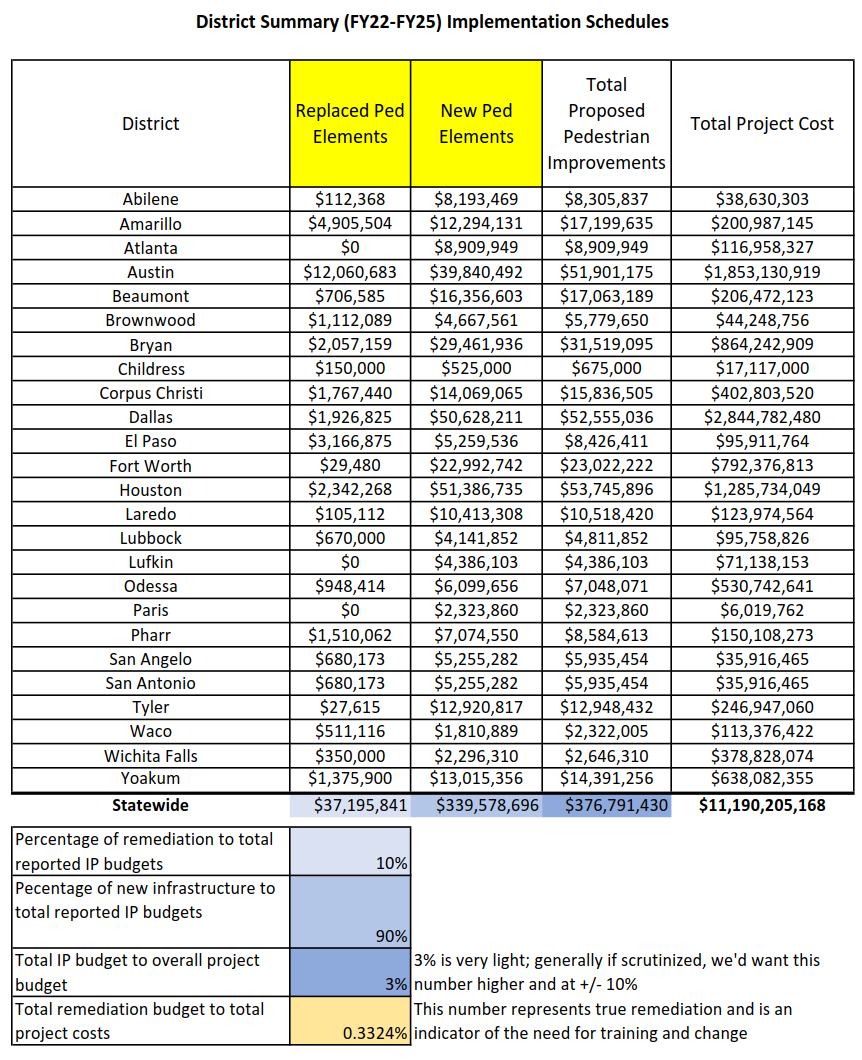 .3112%
3% is light. Generally, if scrutinized, TxDOT needs this number higher and at +/- 10%
This number represents TxDOT’s true projected remediation in this current cycle. True remediation of the projects eligible and in the IPs should be closer to 10% - will not happen over night OR without a proper plan
14
The State’s Commitment to Accessibility
District Overview
District Elements Requiring Remediation
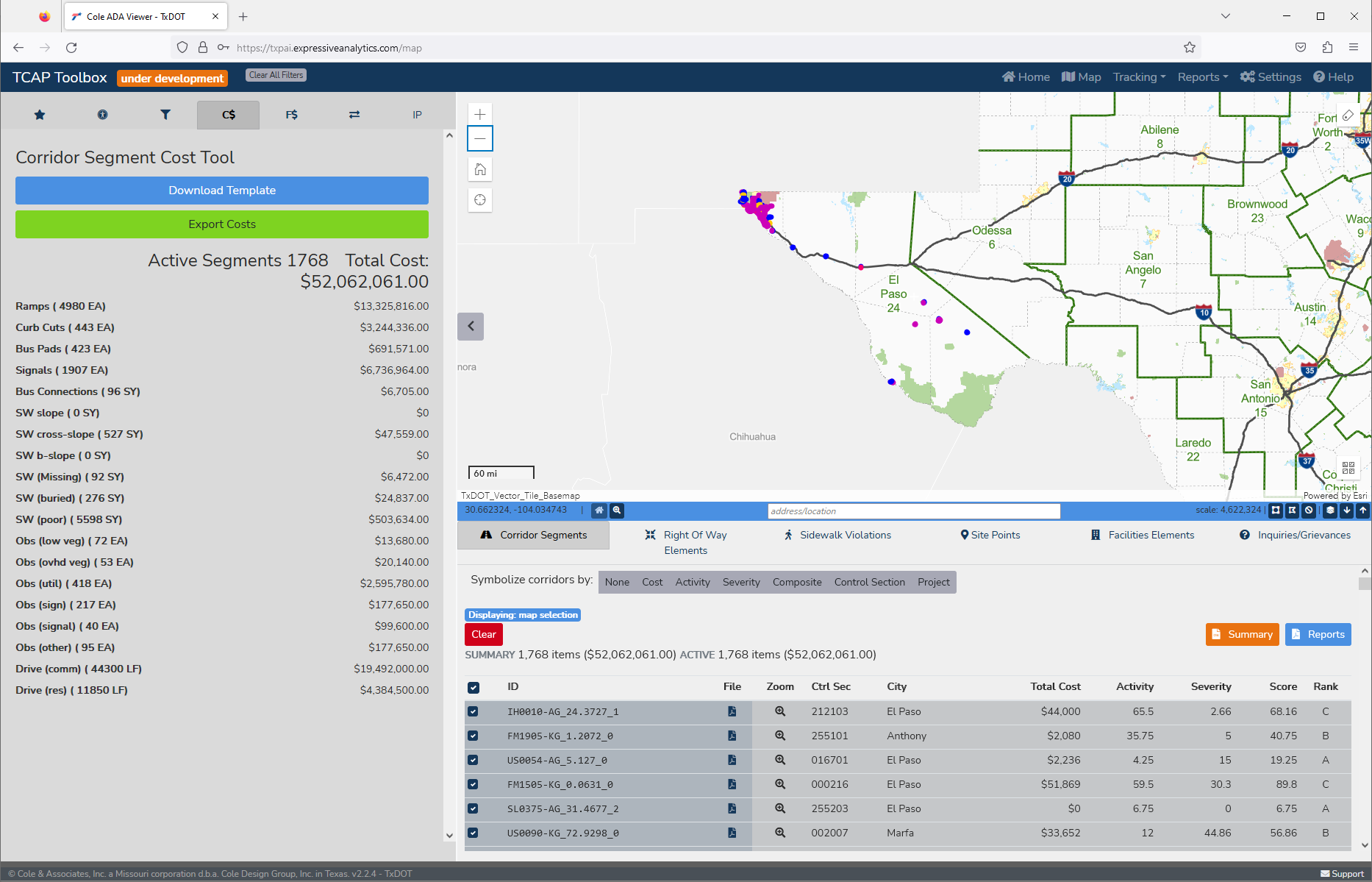 15
The State’s Commitment to Accessibility
Project Development
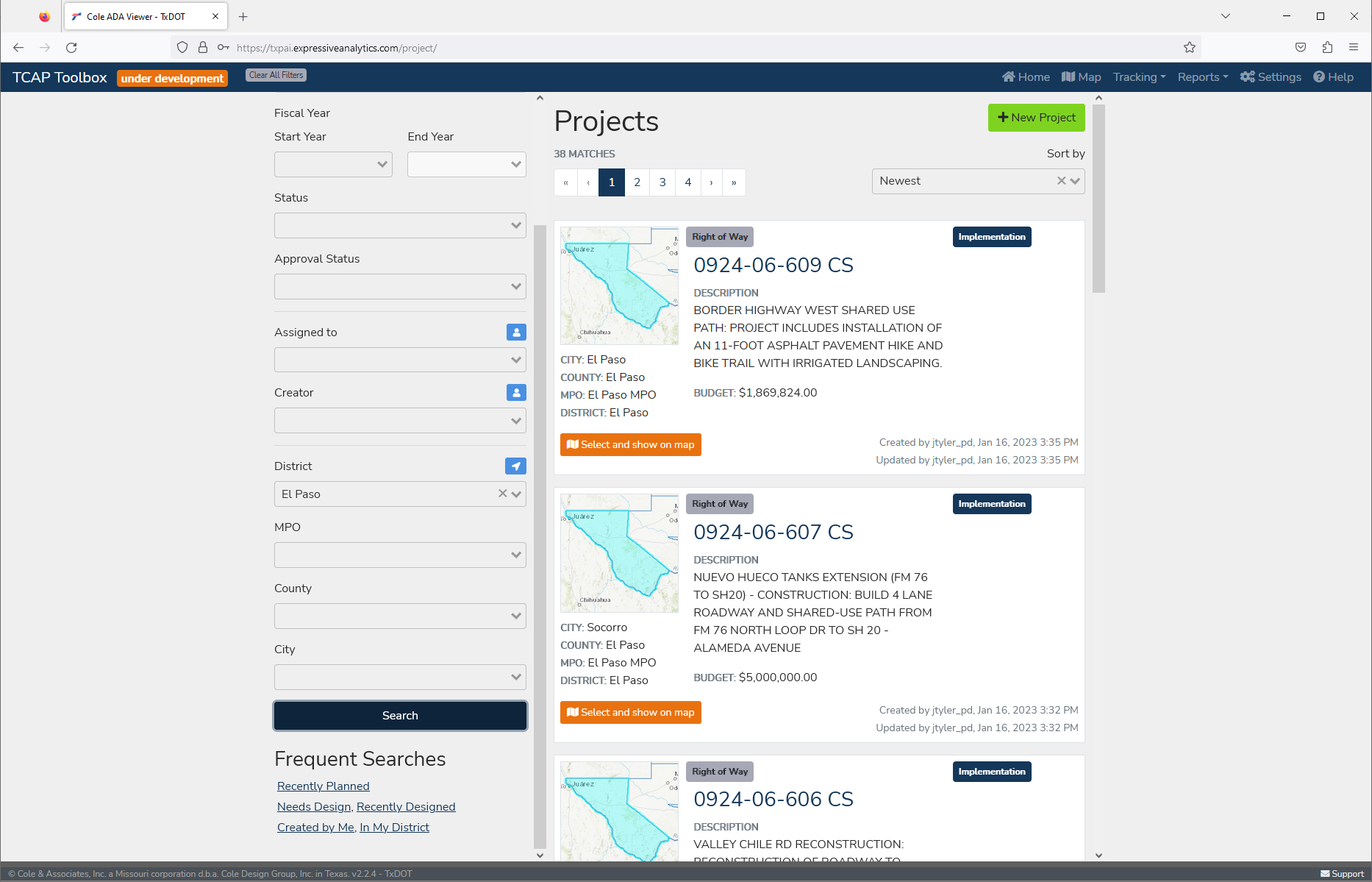 Develop project remediation within the Projects Toolkit

Serves as a central location for project creation, scoping, planning, and tracking

Initializes project workflows and reporting

Provides direct integration with the Transition Plan for reporting progress and providing logic of non-improved areas

User access and approval capacity is developed based on identified level of project integration and credentials
16
The State’s Commitment to Accessibility
Live DEMO
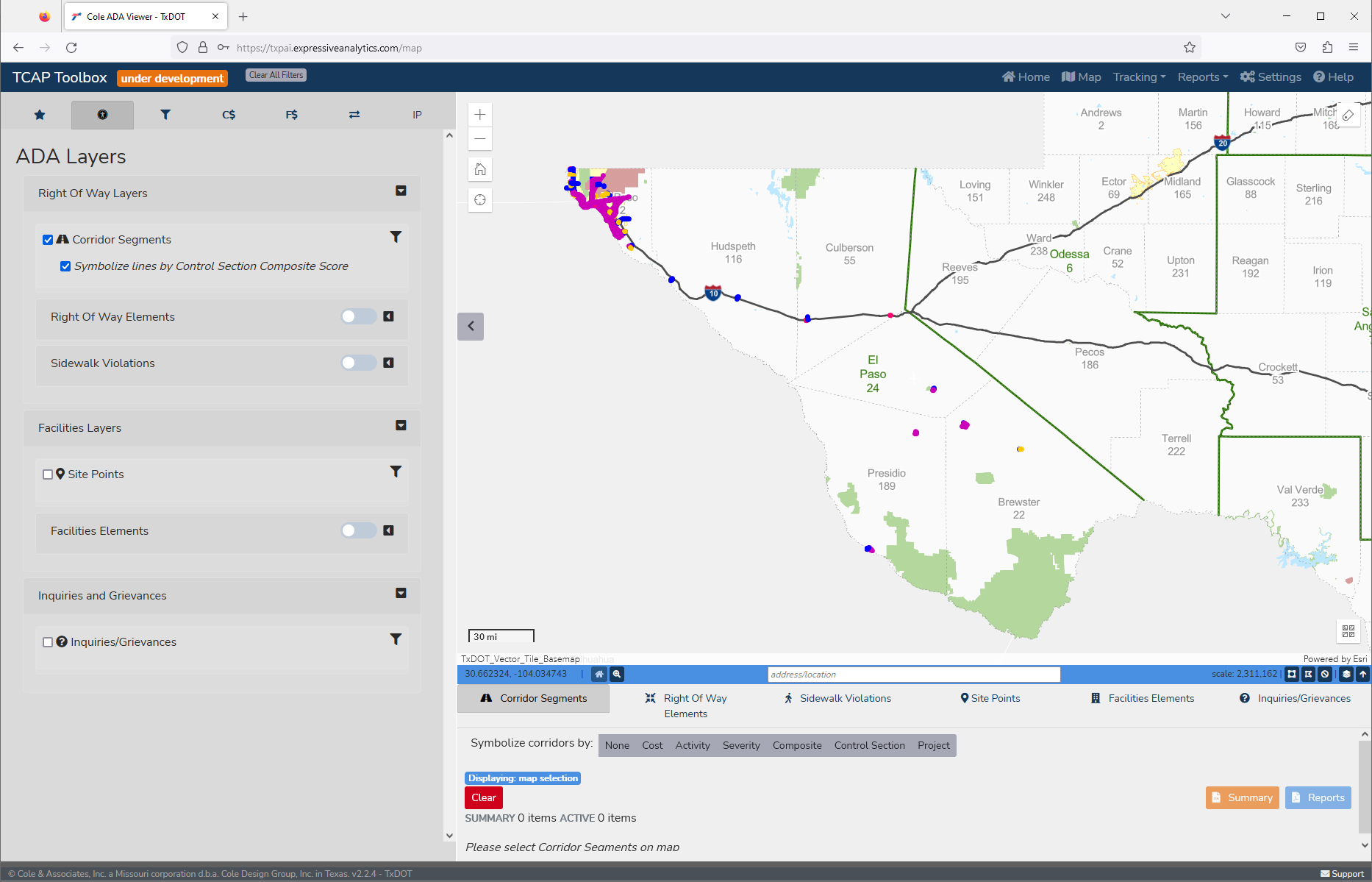 17
The State’s Commitment to Accessibility
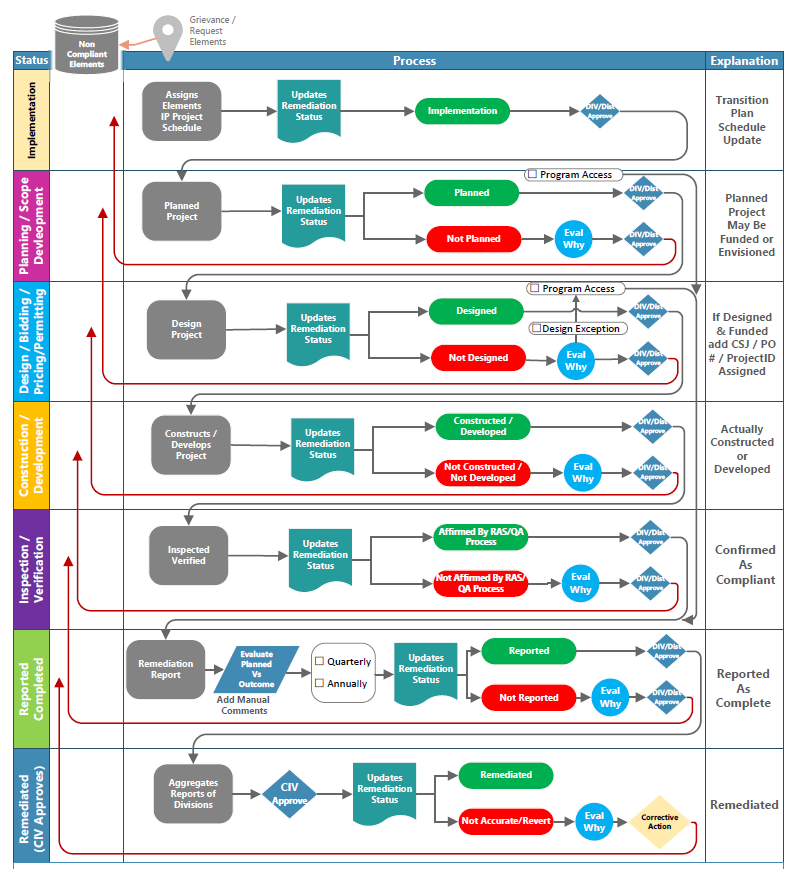 TCAP Workflows
Project Development
Planning
Design / Letting
Construction
Inspection

User Credentials
View Only
Project Creator / Planner
Approval

Project Closeout
Verification and Acceptance
CIV Reporting
Project Duration
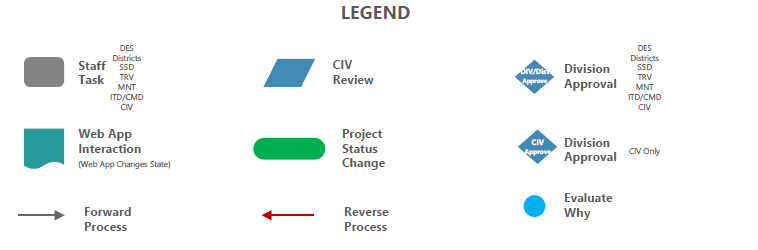 18
Question & AnswerSchedule